Wednesday, November 8
Objectives:  
Students will reflect on their own character and identify ways they could improve it. 
• Students will see examples of positive media.
 • Students will create a daily affirmation for their life.
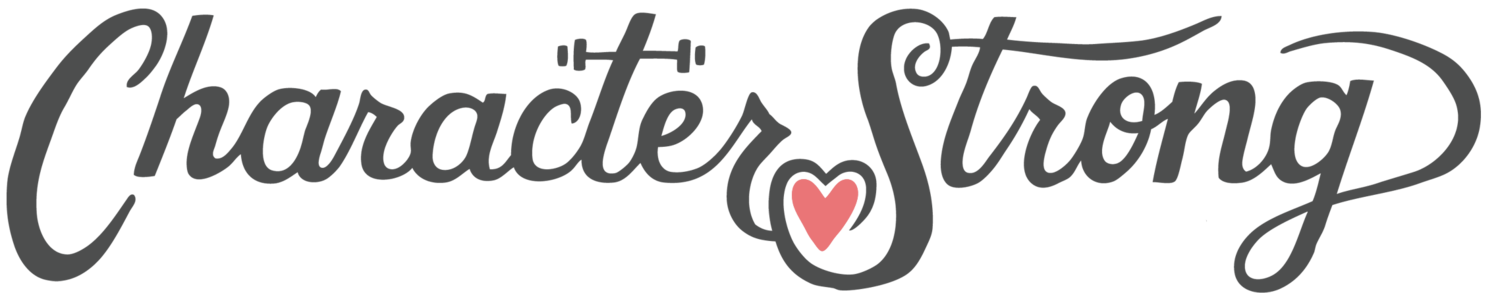 Last Week’s Character Dare…
For My Family!
 Offer to help each of your family members with one task today. If they don’t need your help at that moment, circle back with them later in the day. An alternative to this is doing an activity that each of your family members normally does instead of them doing it. This could be taking out the trash when it is your sibling’s job or cooking dinner instead of your parent..
Truth or Dare
Truth—what do you think about the current dare?


OR
Dare—Reflect on your experience with the current dare.
This week’s Character Dare…
Love is An Open Door 
Go, with a parent or guardian or older sibling, to a busy location and hold the door open for people as they walk in for 10 minutes. Maybe it’s a busy restaurant or a grocery store or a mall. The employees might look at you funny, but that is part of the fun! Smile while people walk through the door
Video (5-7 minutes): Video: Kid President Pep Talk (3:27)
https://www.youtube.com/watch?v=l-gQLqv9f4o

Discuss the following questions:
• What was your favorite line? Why?
• Where do you go when you need a pep talk?
Video (3-5 minutes): Play video: I Feel Happy of Myself (0:57)
https://www.youtube.com/watch?v=9PzoxTgfRO0

As a class, discuss the following questions:
• Why do you think this kid has such a positive attitude? 
• Which of the 8 Essentials do you need to “keep practicing and practicing?”
Video (3-5 minutes): Jessica’s Daily Affirmation (0:49)
https://www.youtube.com/watch?v=qR3rK0kZFkg

Discuss the following questions:
What is your favorite part of Jessica’s affirmation to herself? 
• Why is saying positive things out loud about yourself important? 
• Fill in the blank (with enthusiasm!): “I LOVE MY ______!!!”
Activity - My Affirmation (5-10 minutes):
• Have students take out some paper and something to write with. 
• Now that we’ve watched some seriously peppy talks, it’s time to make one of our own! You will have a few minutes to write down a pep talk that you can read or yell to yourself every morning. This will be YOUR daily affirmation! Set it as a background on your phone. Print it out and put it somewhere. We need reminders of how awesome we are!
• Your affirmation can talk about the things you are grateful for, the things you appreciate about yourself or other people in your life, the things you are happy about, the things you love…you must have a list of at least 10 things. Ready, go!
Exit Intentionally
• Your teacher will share 3 things that would be on their list of affirmations!
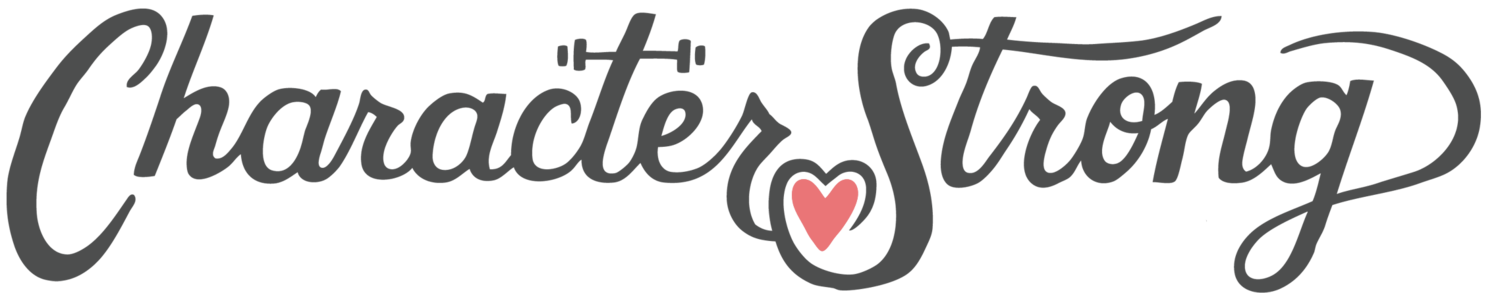